МБДОУ Курагинский детский сад №15
Тканевый конструктор «Шифоновая радуга» в первой младшей группе «Птенчики»


Составила: воспитатель Петрашова Лидия Николаевна
Образовательные задачи:
Развитие «ручной умелости» детей с помощью различных манипуляций с тканью (жгутики, трубочки, прямые, узелки, треугольники и т.д.);
Развитие творческого воображения (в кусочке ткани увидеть образ);
Освоение способов конструирования (создать целое из элементов и осмыслить, что получилось);
Развитие эстетических чувств, оценок (красиво, нравится, легко, возщдушно);
Развитие восприятия цвета и исследование сочетаний цветов (ребёнок пробует, экспериментирует, накапливает опыт);
Получение опыта совместной деятельности с другими детьми и взрослыми.
Разнообразие  тканевых  лоскутков
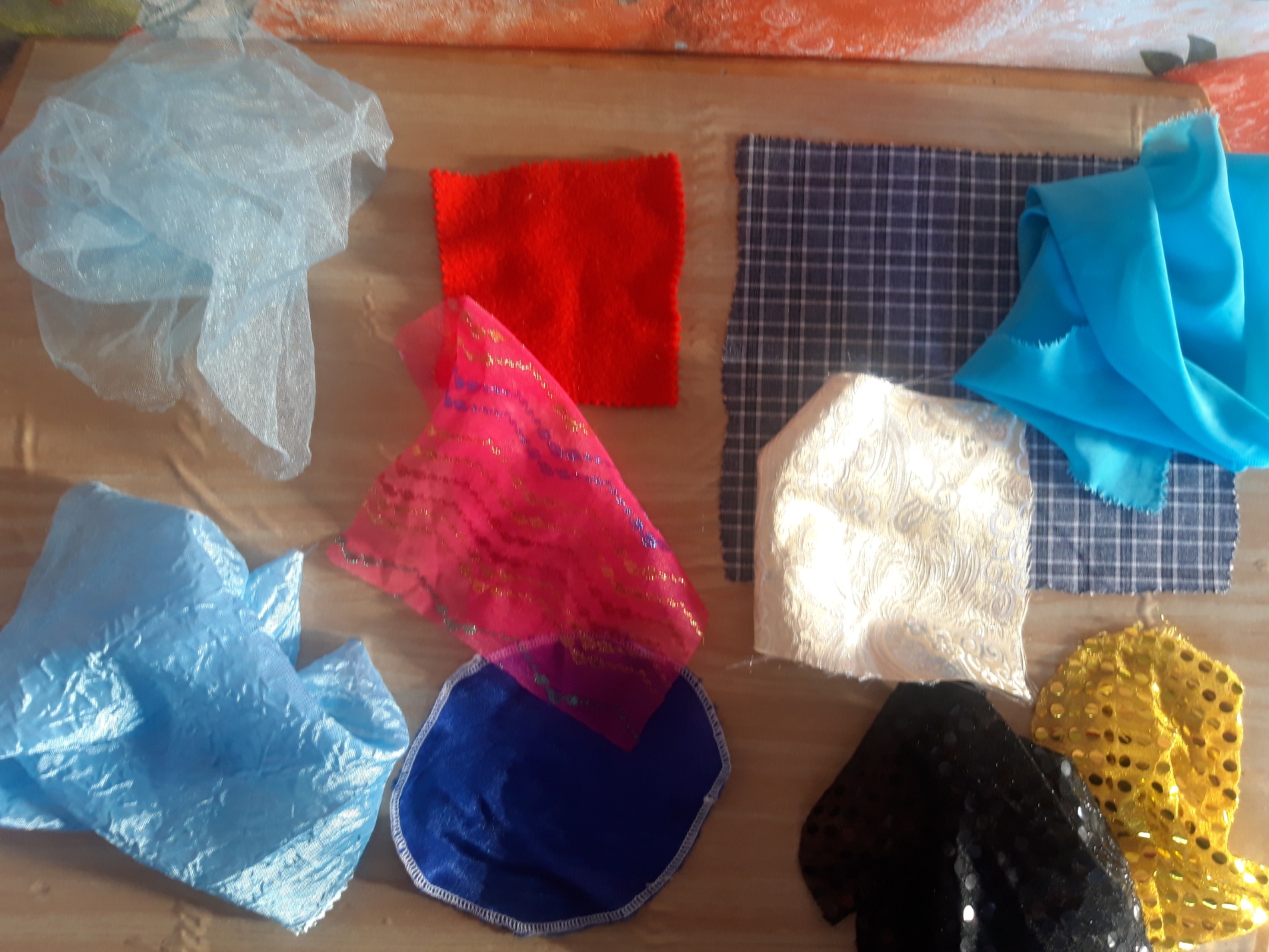 Центр ИЗО деятельности, сюжетно-ролевой игры «Семья»
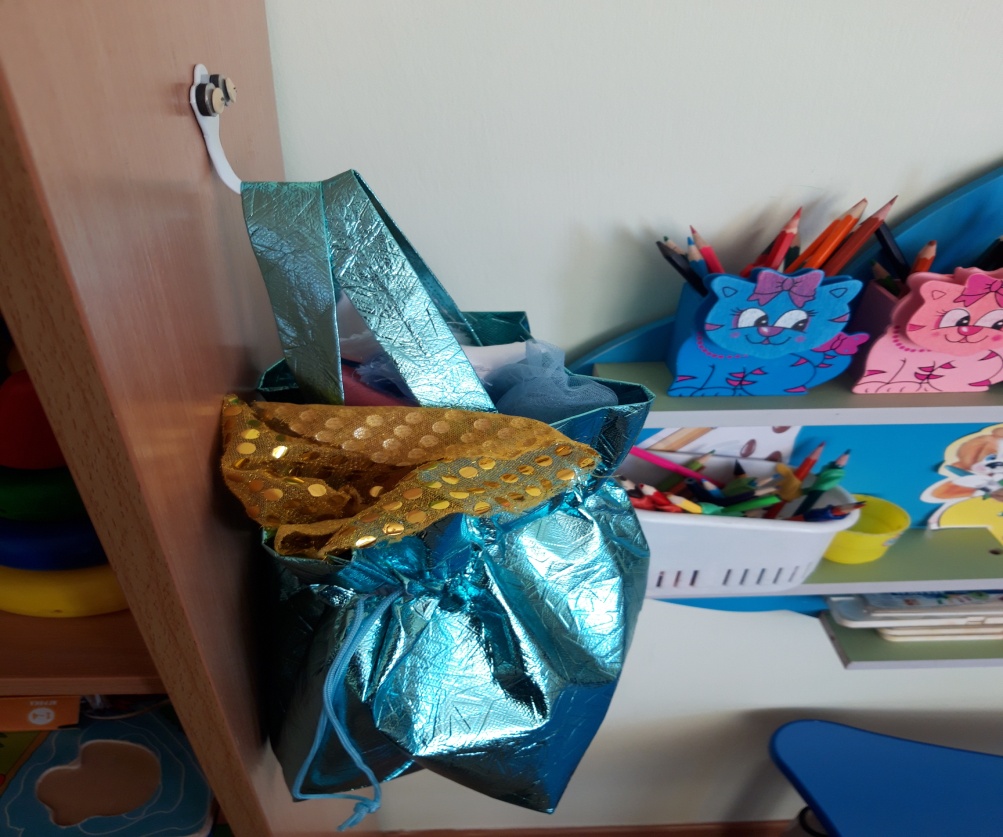 «Букет для мамы»
«Рисование полосками»
«Рисование кругами»
«Рисование кляксами»
Желаю всем успехов,Пусть везет во всем, всегда,Труд пусть будет не напрасен,Радует вас результат.